Правила дорожного движения – тема, которую необходимо регулярно повторять с детьми. Поэтому в целях профилактики дорожно-транспортного травматизма в нашем детском саду проводится большая работа, которая проводится и в летний период по изучению правил дорожного движения: с детьми проводятся беседы, дидактические игры и другие мероприятия. А чтобы закрепить умение называть знакомые дорожные знаки, сигналы светофора, правила поведения на улице, а также формировать навыки осознанного поведения на улице и использования правил дорожного движения в повседневной жизни, в нашей группе прошло развлечение «Путешествие в страну Светофория».
В страну Светофория мы с ребятами  отправились на автобусе, но прежде поиграли в игру «Разрешается – запрещается», чтобы повторить правила поведения в автобусе и на автобусной остановке.
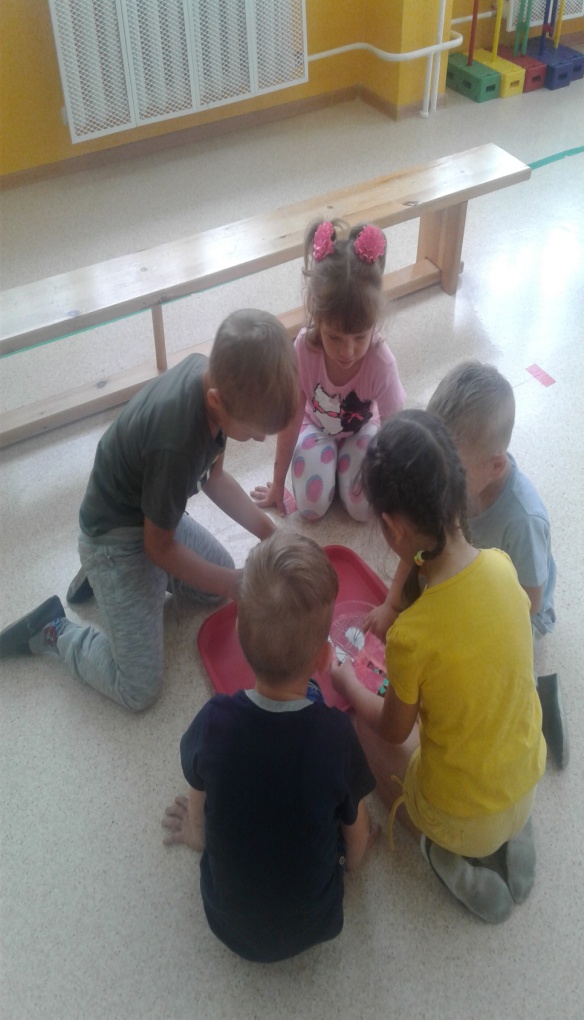 Если свет зажегся красный,Значит двигаться опасно!Желтый свет дает сигнал,Чтобы ты зеленый ждал.Свет зеленый говорит:«Для тебя проход открыт!»
На нашем пути встретился Медвежонок, с перевязанной лапкой, который  нарушил правила дорожного движения- перешел улицу в неположенном месте. Ребята показали и рассказали , как и где следует переходить дорогу.
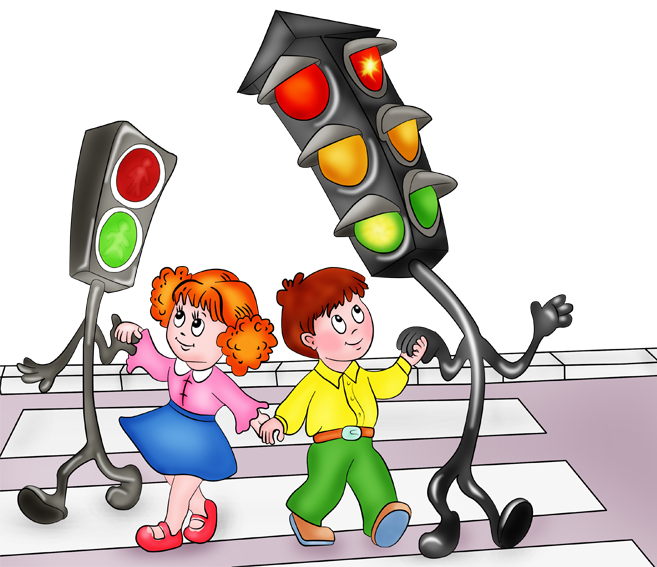 Наши рисунки по правилам дорожного движения
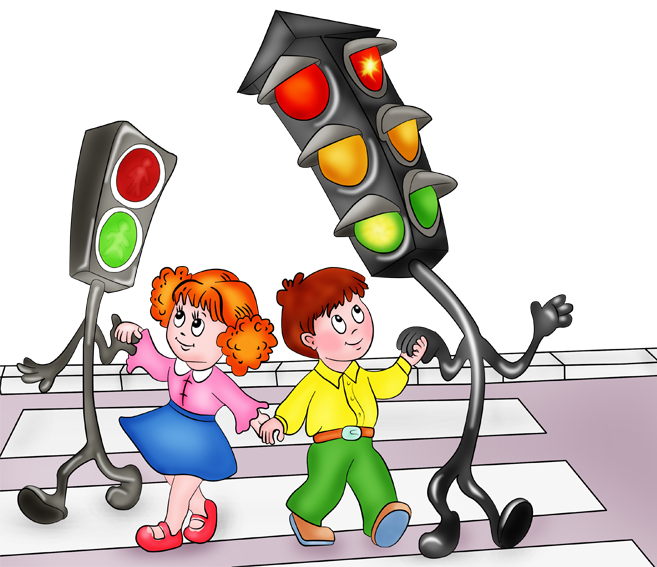 Уважаемые родители!По дороге в детский сад , во время прогулок проводите беседы с детьми о безопасном поведении на улице. Дисциплина на улице – залог безопасности пешеходов, докажите это ребенку на собственном примере.
Спасибо за внимание !